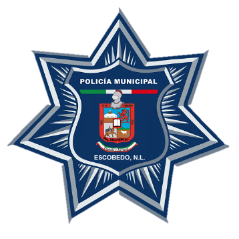 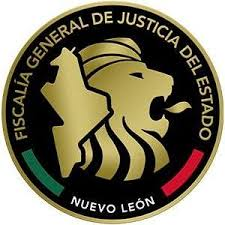 SECRETARIA DE SEGURIDAD Y JUSTICIA DE PROXIMIDAD
COMPARATIVO OCTUBRE 2021 DELITOS PATRIMONIALES
AÑO 2021
FUENTE:FGJ Y C4 ESCOBEDO
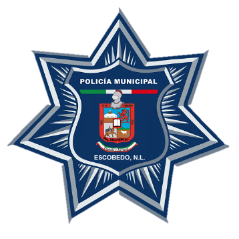 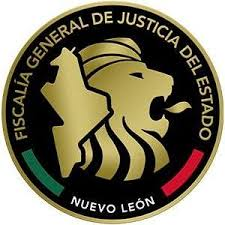 SECRETARIA DE SEGURIDAD Y JUSTICIA DE PROXIMIDAD
COMPARATIVO OCTUBRE 2021 DELITOS SOCIALES
AÑO 2021
FUENTE:FGJ Y C4 ESCOBEDO
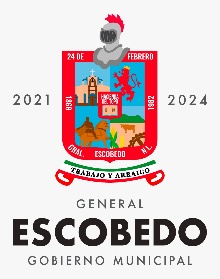 DIRECCIÓN DE PREVENCIÓN SOCIAL
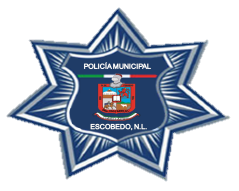 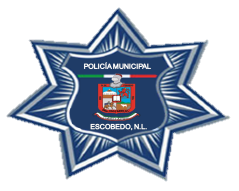 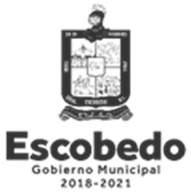 SECRETARIA DE SEGURIDAD CIUDADANA Y JUSTICIA CÍVICA

DIVISIÓN DE TRÁNSITO Y VIALIDAD

GRAL. ESCOBEDO N. L. 

FACTORES OCTUBRE 2021
                                              
                                                    FACTOR                                               OCTUBRE 2021